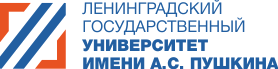 Подготовка специалистов для системы непрерывного сопровождения семей
 Ленинградской области, находящихся в трудной жизненной ситуации
Еремеев Станислав Германович
ректор, доктор экономических наук, профессор
ТРУДОУСТРОЙСТВО ВЫПУСКНИКОВ ГАОУ ВО ЛО ЛГУ ИМ. А.С. ПУШКИНА ПО УГС 44.00.00 НА 2.12 2019 Г.
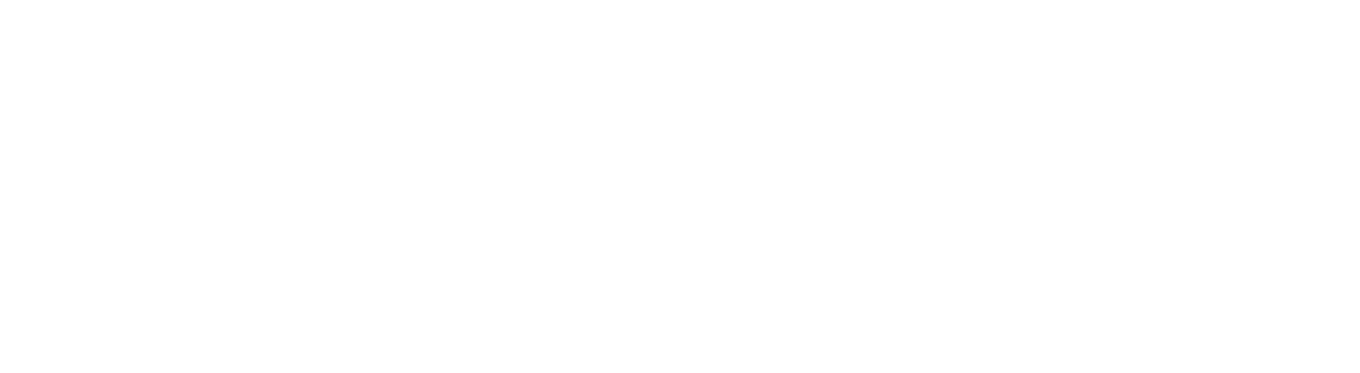 ТРУДОУСТРОЙСТВО ВЫПУСКНИКОВ ГАОУ ВО ЛО ЛГУ ИМ. А.С. ПУШКИНА ПО УГС 44.00.00 НА 2.12 2019 Г.
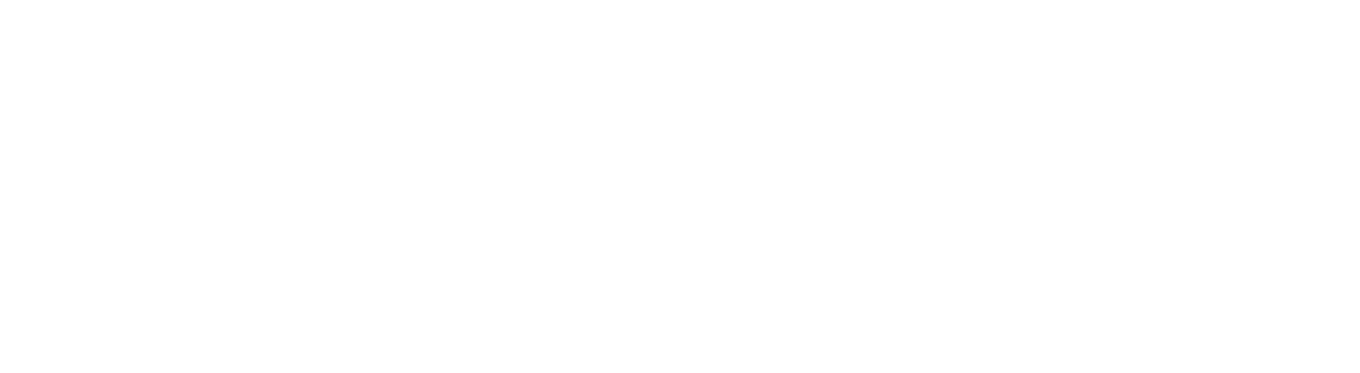 ТРУДОУСТРОЙСТВО ВЫПУСКНИКОВ ГАОУ ВО ЛО ЛГУ ИМ. А.С. ПУШКИНА ПО УГС 44.00.00 НА 2.12 2019 Г.
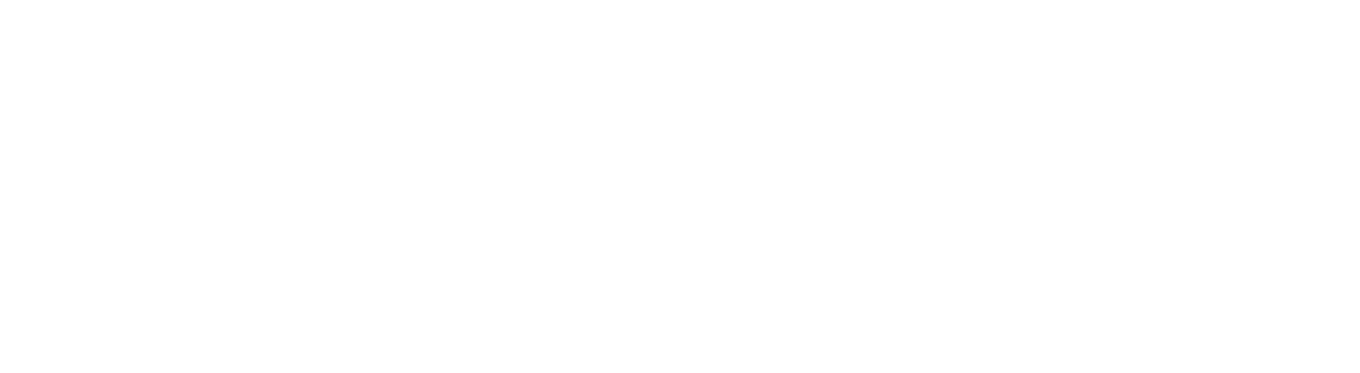 ТРУДОУСТРОЙСТВО ВЫПУСКНИКОВ ГАОУ ВО ЛО ЛГУ ИМ. А.С. ПУШКИНА ПО УГС 44.00.00 НА 2.12 2019 Г.
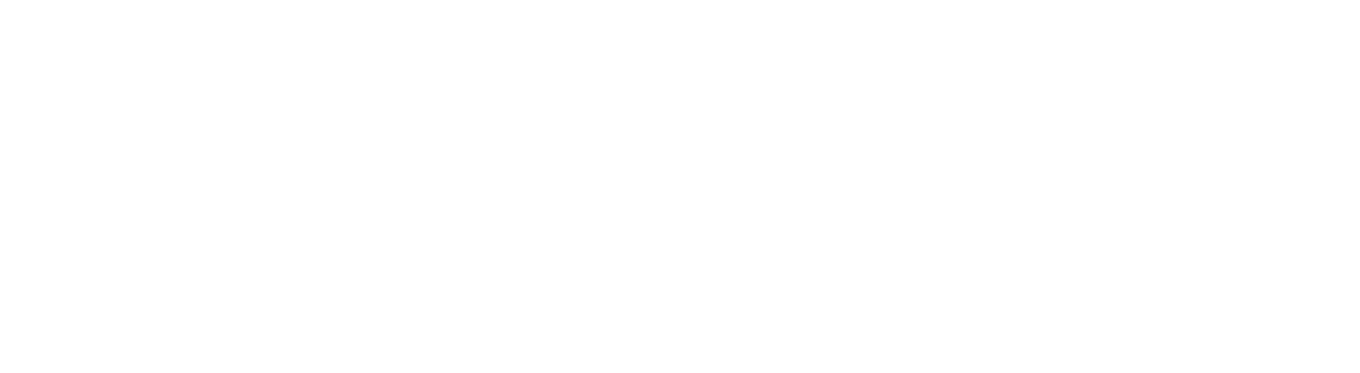 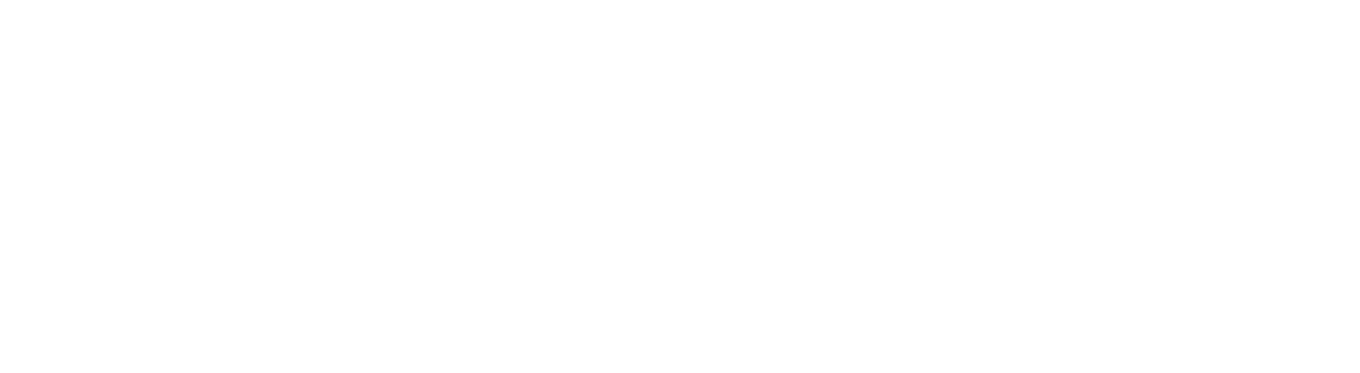 ПО ДАННЫМ ПЕНСИОННОГО ФОНДА РФ
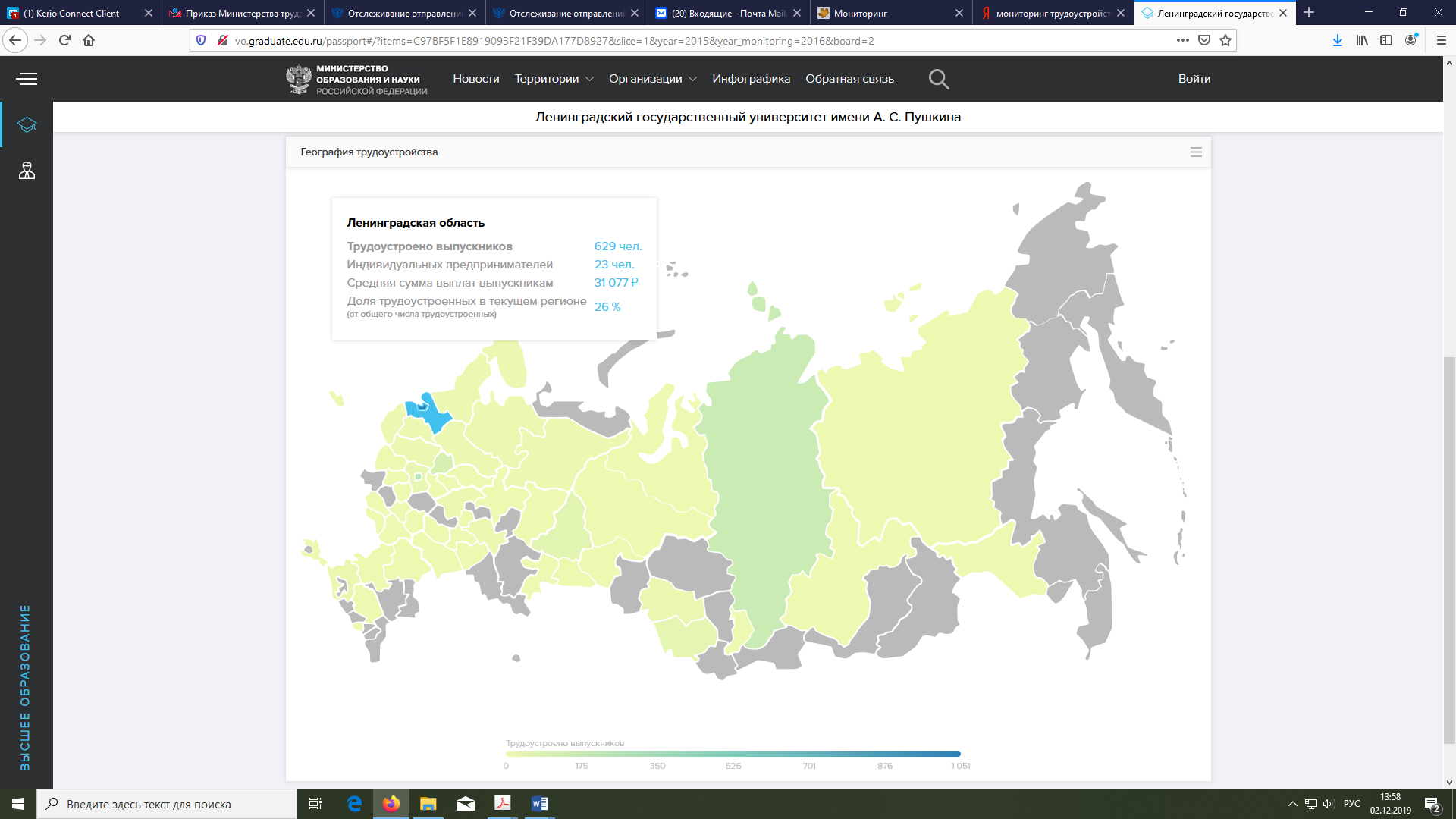 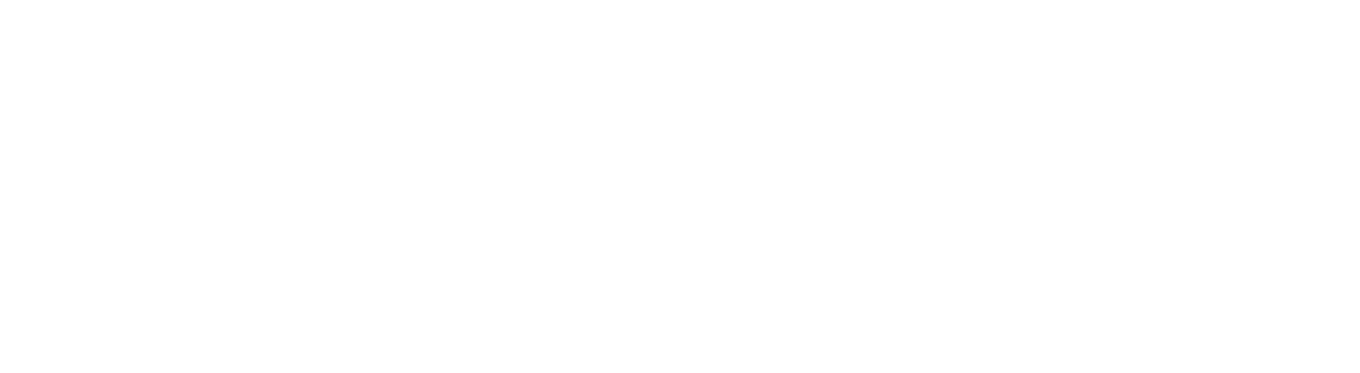 ПО ДАННЫМ ПЕНСИОННОГО ФОНДА РФ
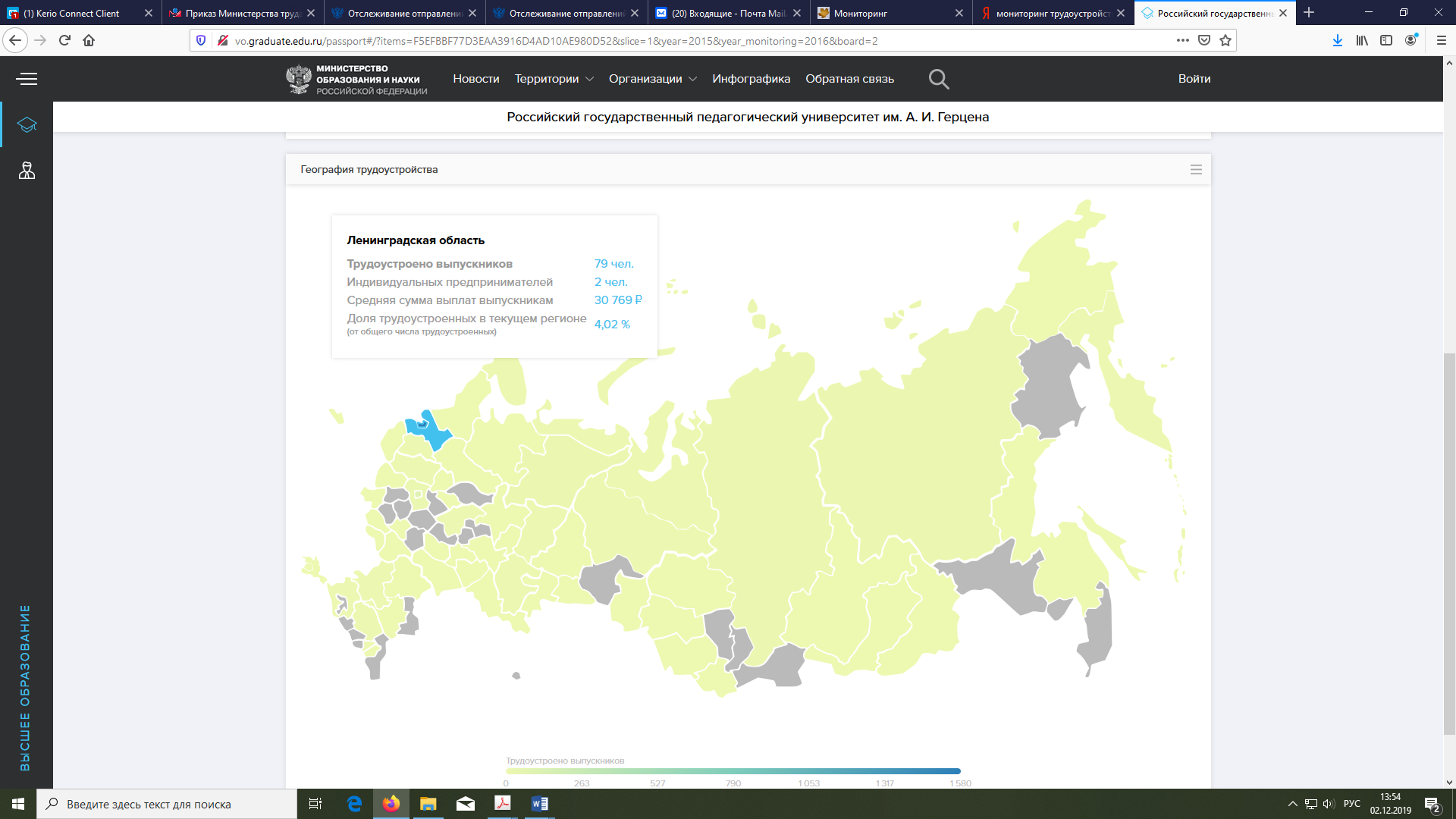 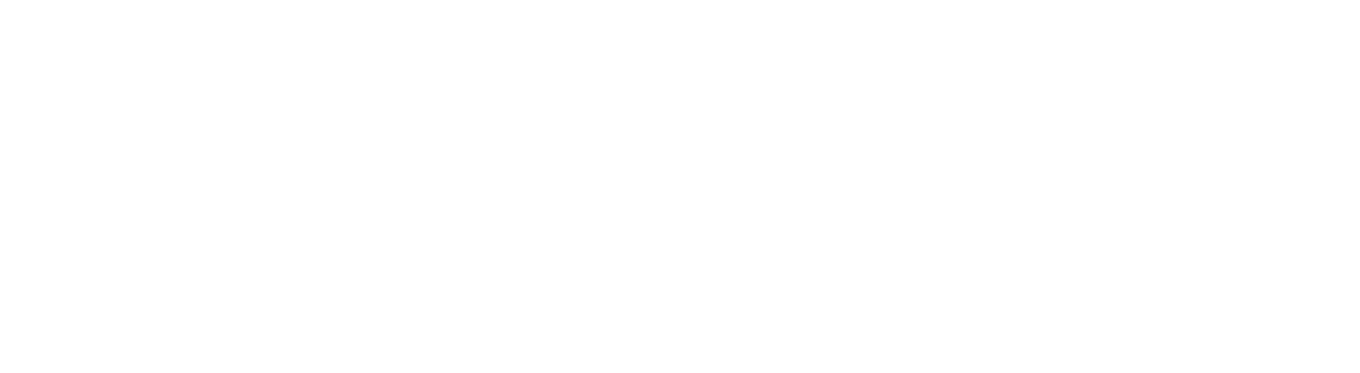 ПО ДАННЫМ ПЕНСИОННОГО ФОНДА РФ
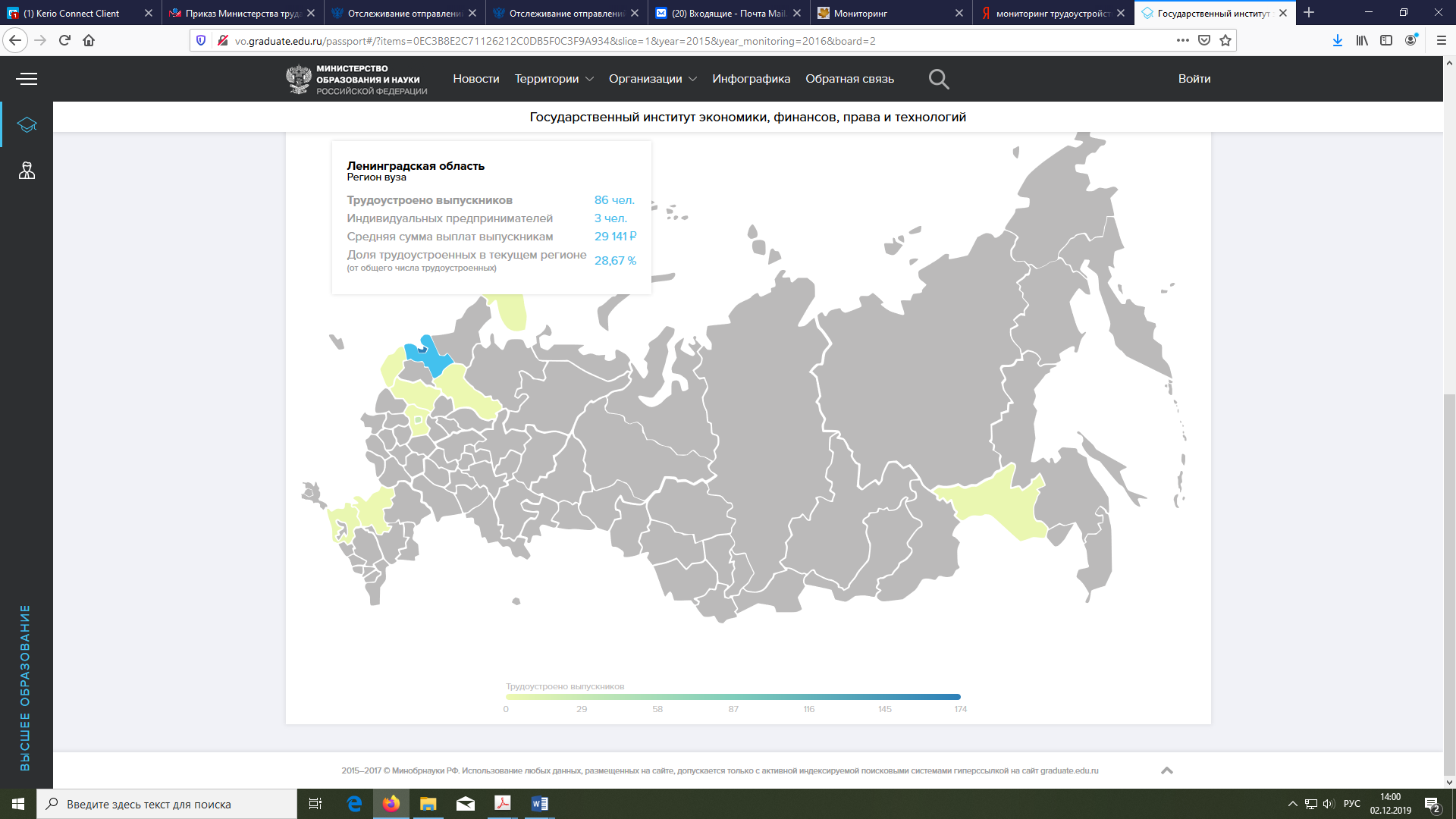 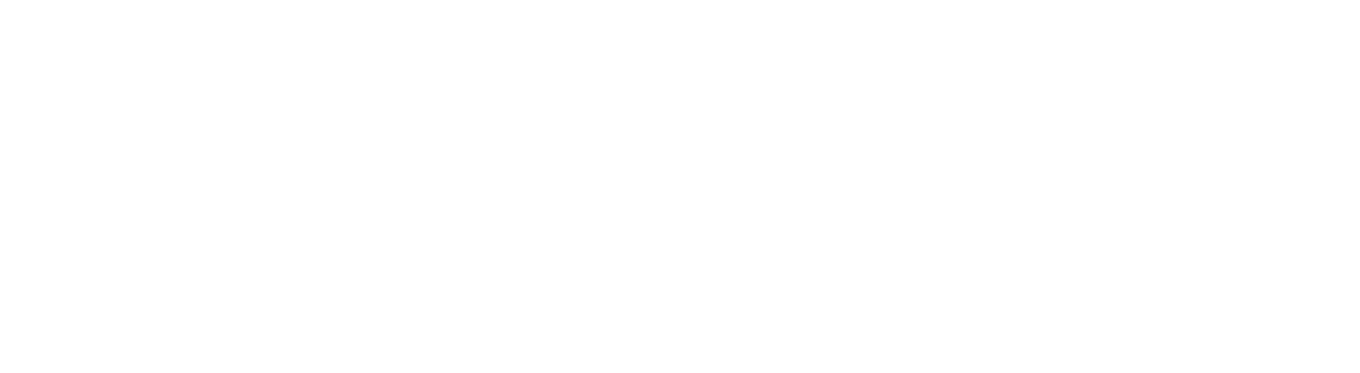 ПО ДАННЫМ ПЕНСИОННОГО ФОНДА РФ
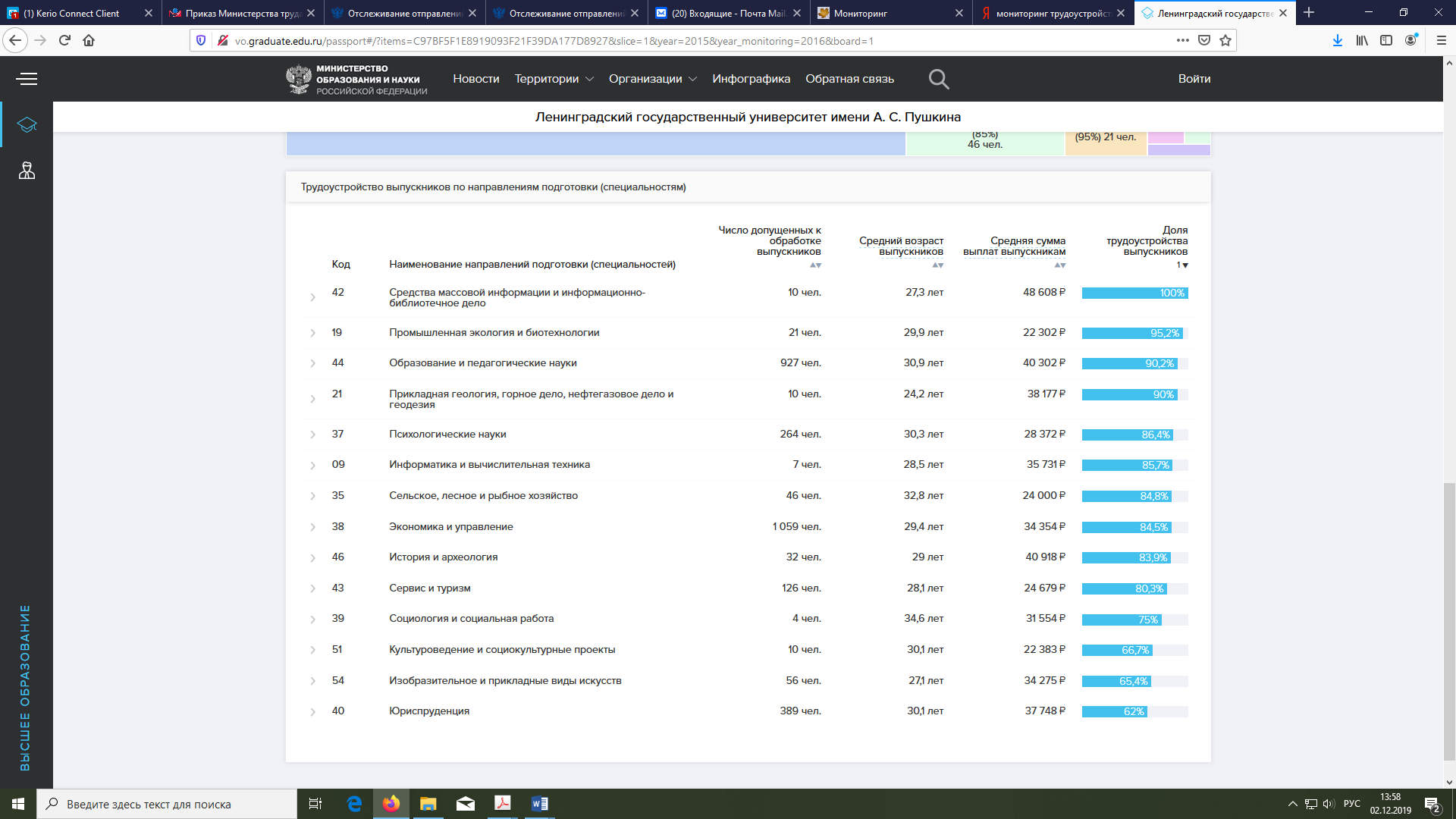 КЦП за 2019г. - 1240
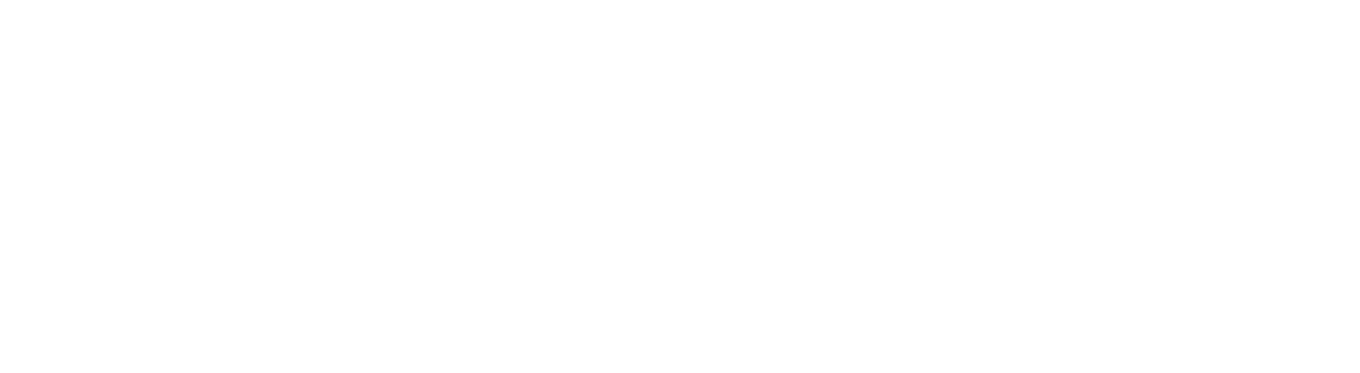 ПО ДАННЫМ ПЕНСИОННОГО ФОНДА РФ
ПРОФЕССИОНАЛЬНАЯ ПЕРЕПОДГОТОВКА РАБОТНИКОВ СИСТЕМЫ ОБРАЗОВАНИЯ ЛЕНИНГРАДСКОЙ ОБЛАСТИ В 2019 УЧЕБНОМ ГОДУ
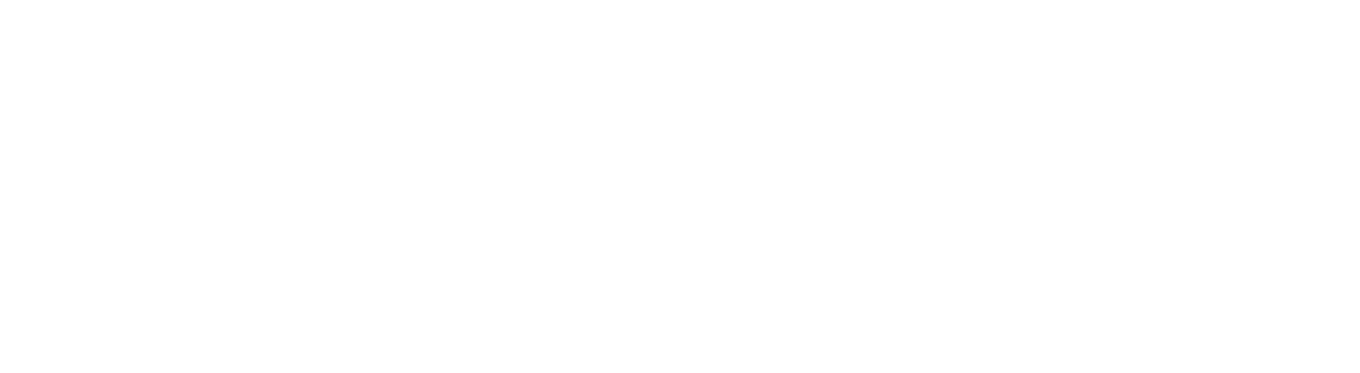 ПОВЫШЕНИЕ КВАЛИФИКАЦИИ РАБОТНИКОВ СИСТЕМЫ ОБРАЗОВАНИЯ ЛЕНИНГРАДСКОЙ ОБЛАСТИ В 2019 УЧЕБНОМ ГОДУ
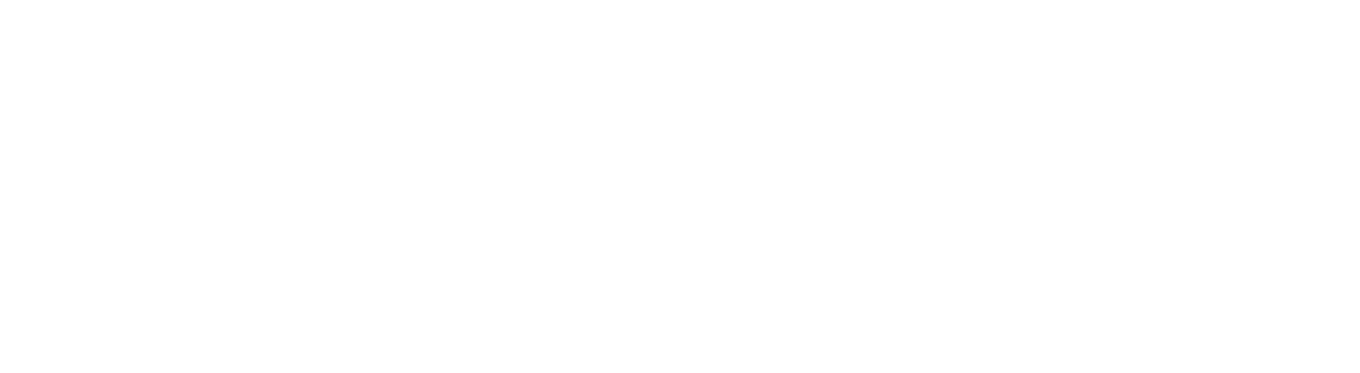 ОРГАНИЗАЦИИ ОБЩЕГО И СПЕЦИАЛЬНОГО ОБРАЗОВАНИЯ ЛЕНИНГРАДСКОЙ ОБЛАСТИ
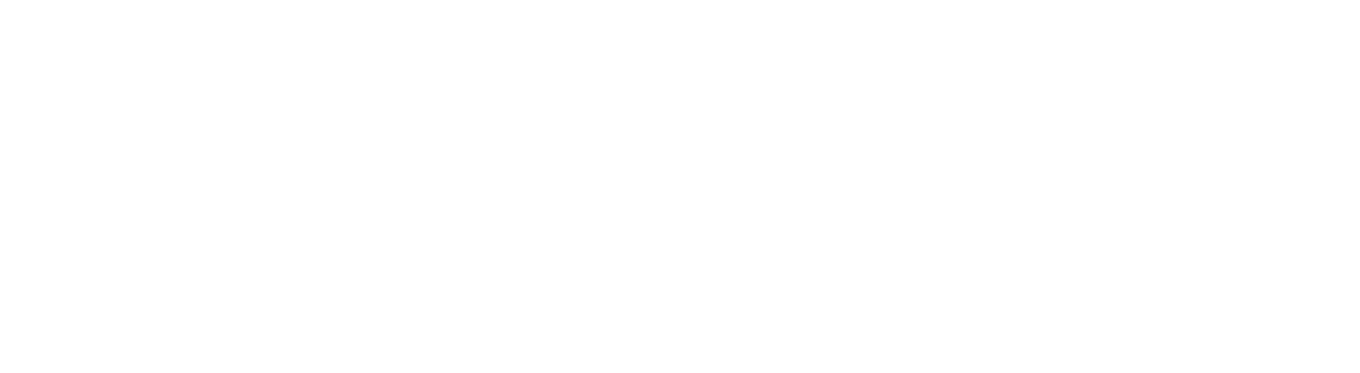 УЧАСТНИКИ  НАУЧНО-ПРАКТИЧЕСКИХ МЕРОПРИЯТИЙ  ЛГУ ИМ. А.С. ПУШКИНА, ПОСВЯЩЕННЫХ ПРОБЛЕМАМ ОБРАЗОВАНИЯ
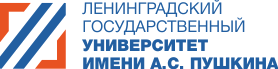 СПАСИБО ЗА ВНИМАНИЕ
Еремеев Станислав Германович
ректор ЛГУ им. А.С. Пушкина